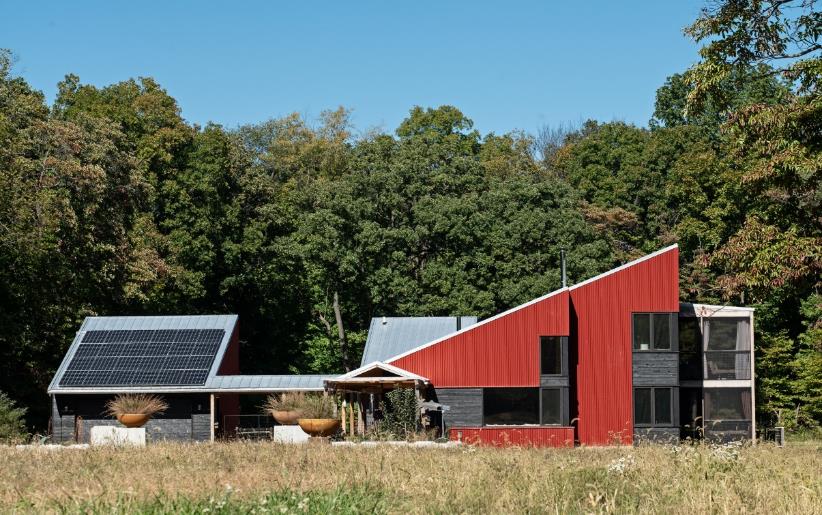 Net Zero Energy: Design
Tom Bassett-Dilley AIA, CPHC

President, Tom Bassett-Dilley Architects, Ltd. (TBDA)

Passive House Alliance Chicago (Board Member) and Passive House Alliance National Council (regional rep)
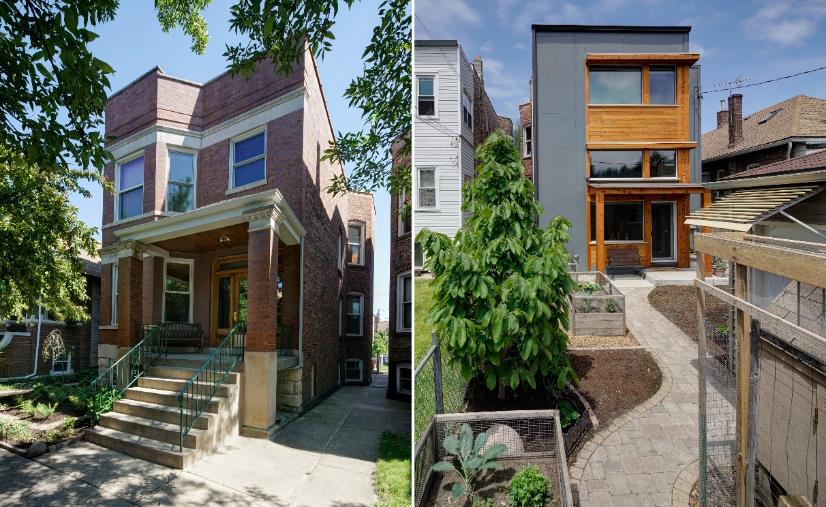 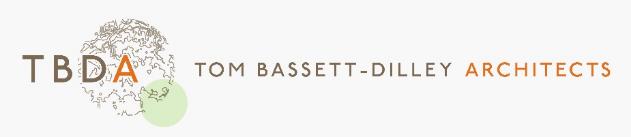 My start..
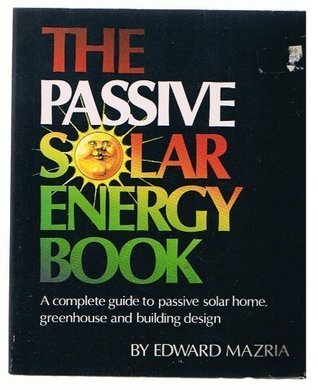 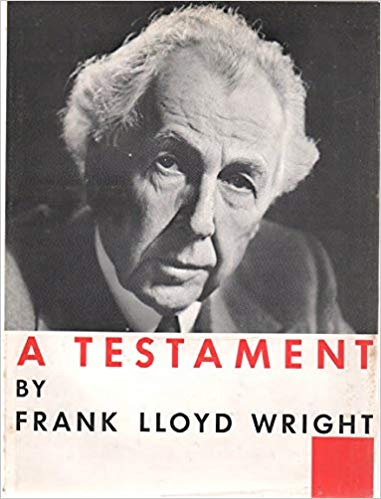 +
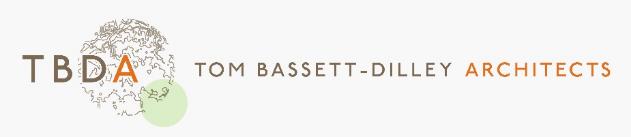 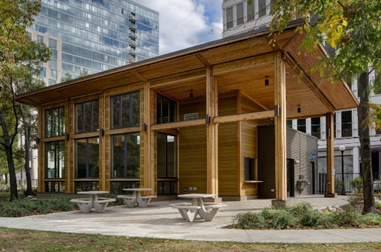 TBDA, Ltd.Est. 2006 to pursue sustainable design
Our mission: 
Healthy – Beautiful – Efficient Buildings for a clean-energy future

Certified Passive House Consultants

Passive House, LEED, GreenStar, DOE ZERH certified buildings

Frame - ICFs – SIPs – Modular Prefab
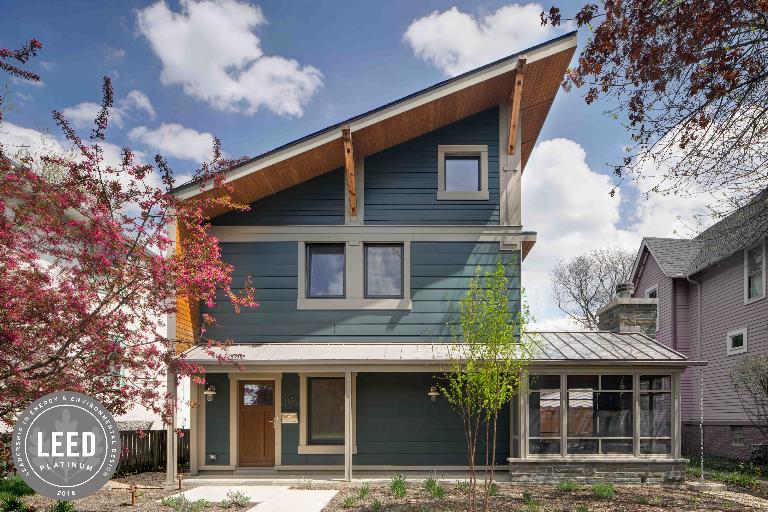 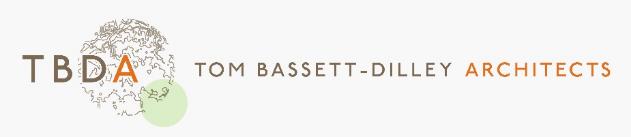 Machine?
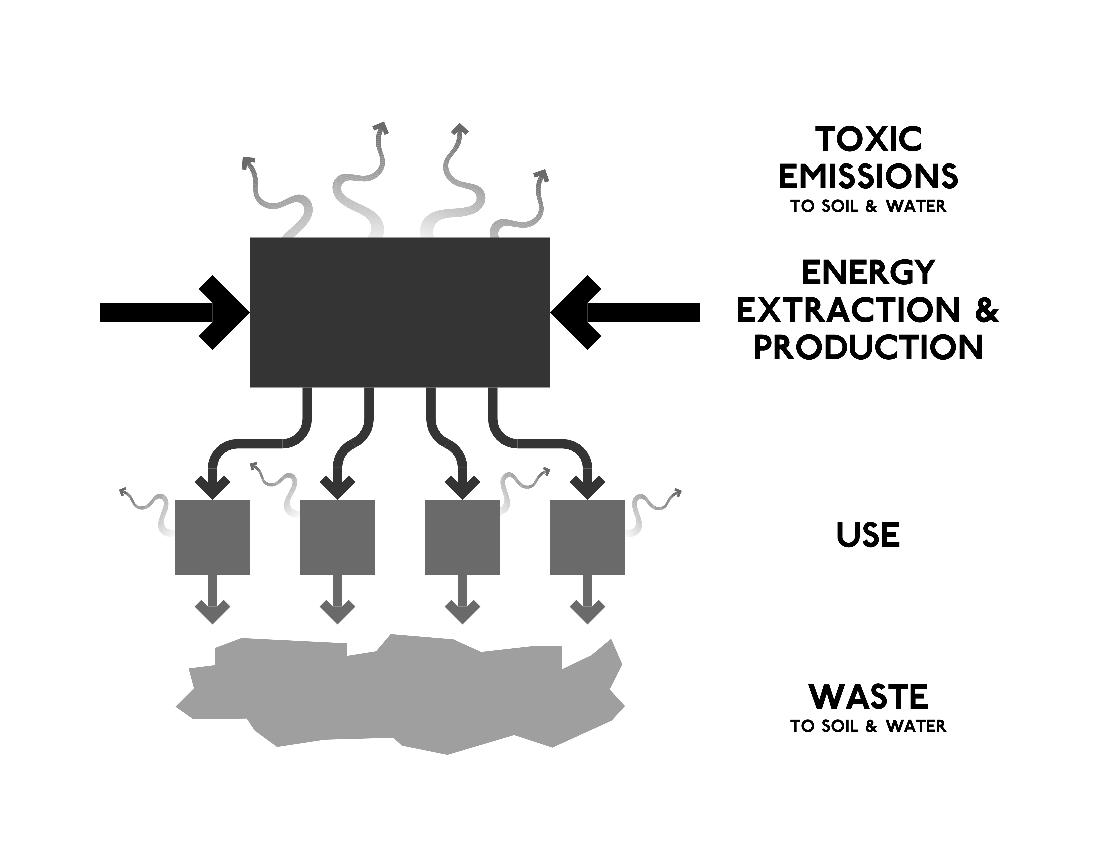 Our model for the last few centuries.
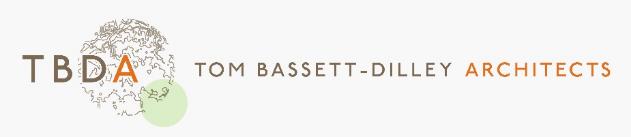 Nature
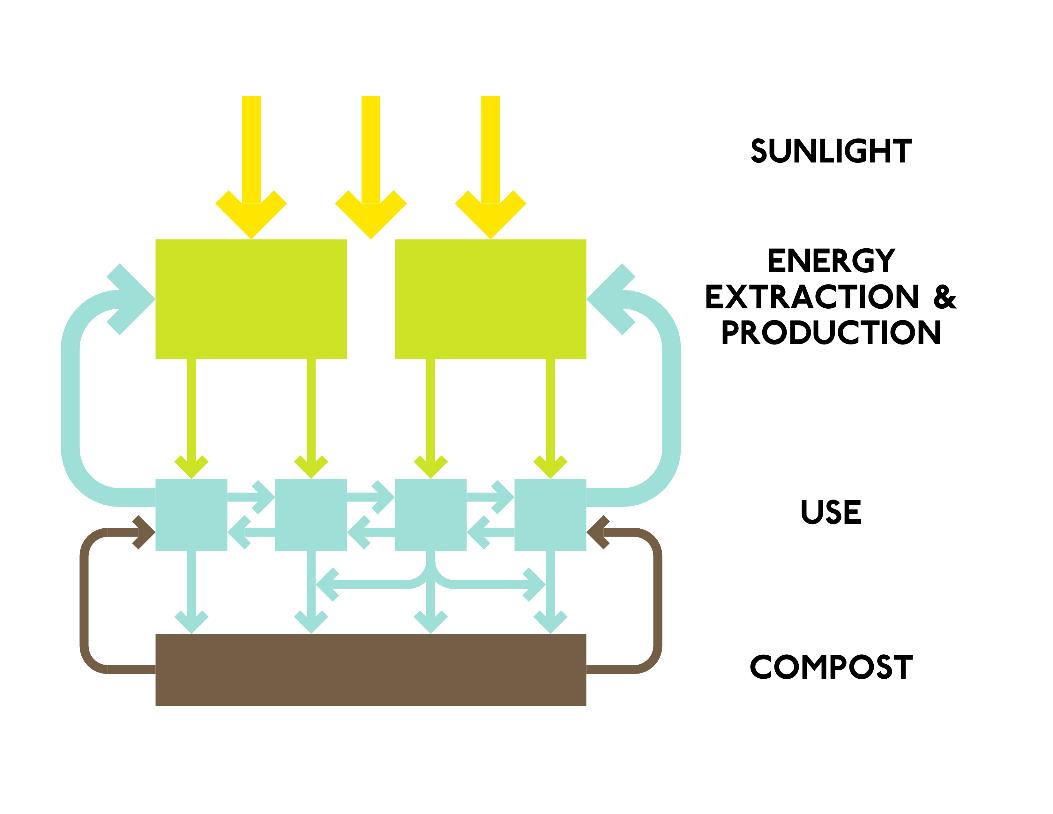 Our model for the future.

Biomimicry: using study of natural systems and organisms to evolve design solutions

See RMI’s “Reinventing Fire” for a view toward beneficial electrification, distributed grid, etc.
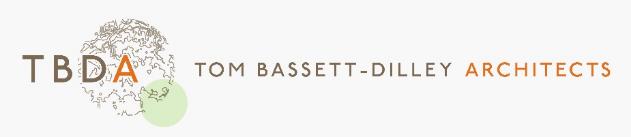 Architecture 2030
Our commitment: a path to zero carbon by 2030. Buildings become part of the solution to climate change, not the problem.

TBDA is a 2030 Signatory firm; our reporting for 2018 shows 76% energy savings below baseline, one of 16 firms nationwide (and the only firm in Illinois) to achieve the target.
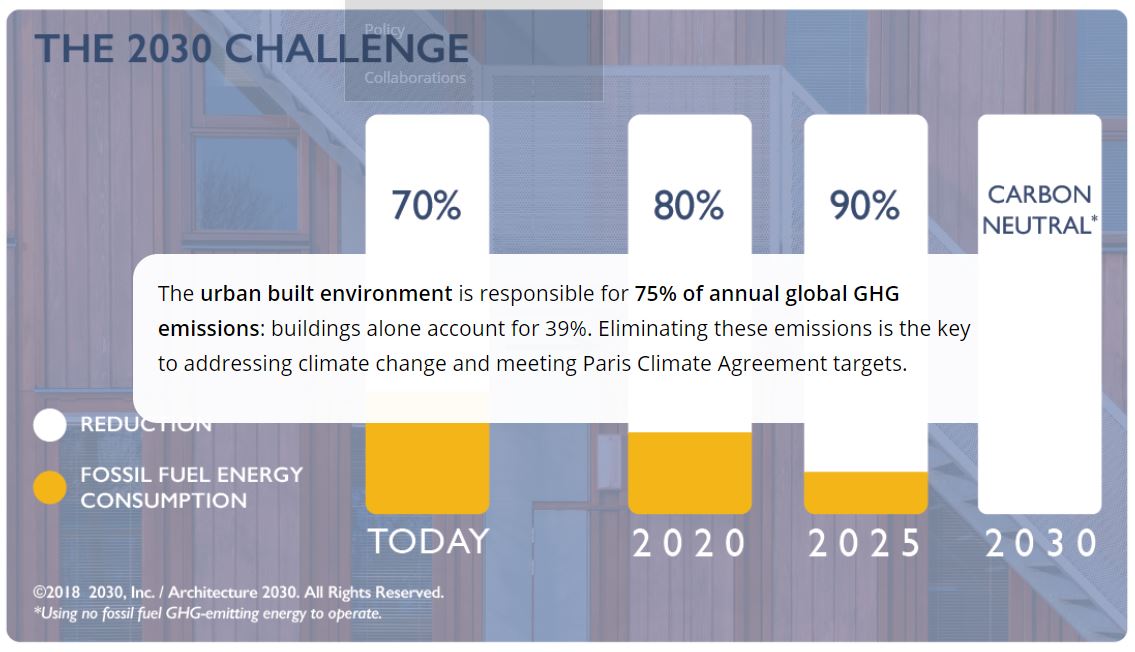 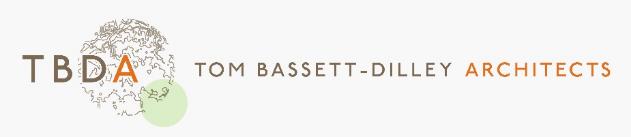 Architecture2030.org
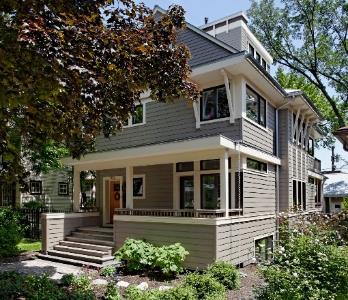 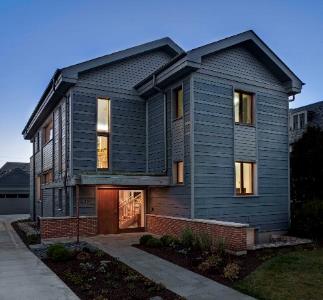 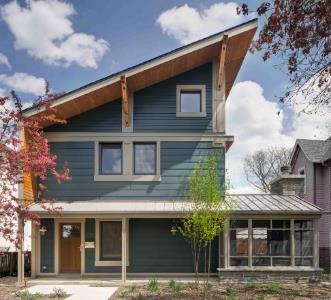 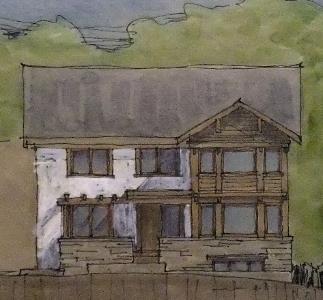 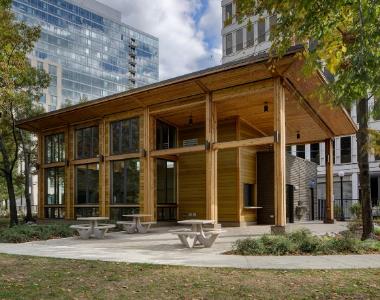 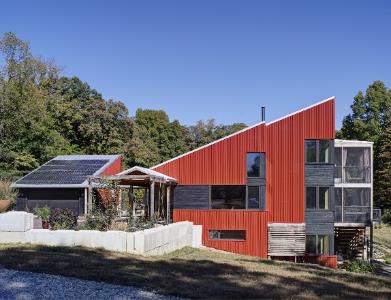 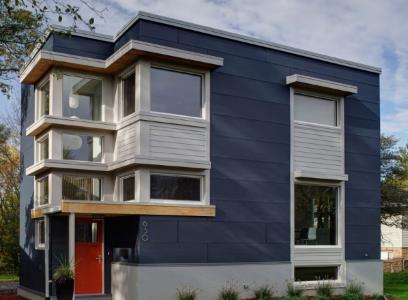 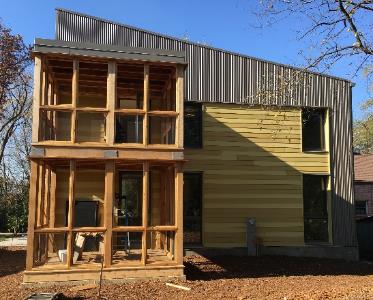 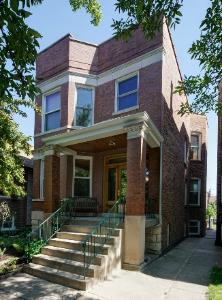 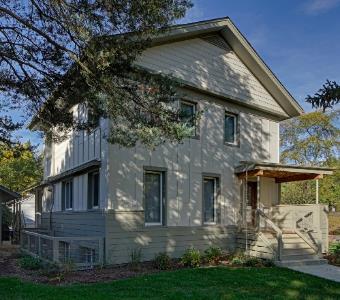 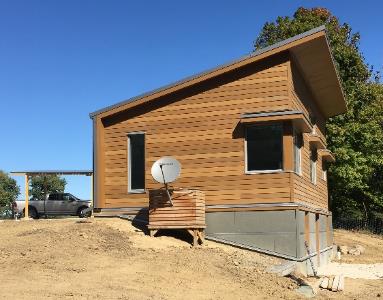 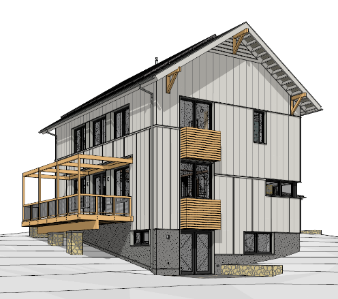 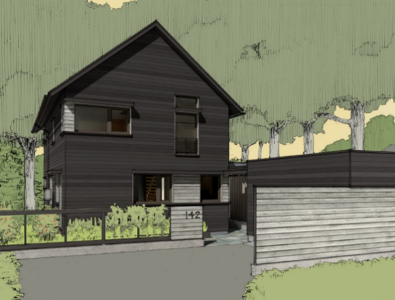 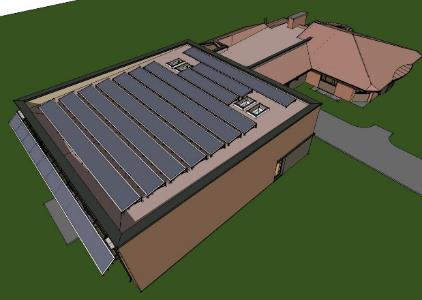 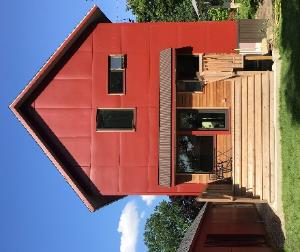 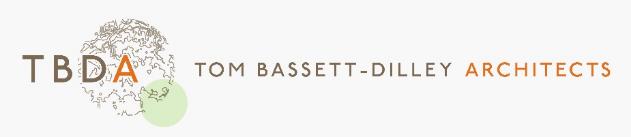 Most TBDA Zero Energy/Capable Projects, 2012-current
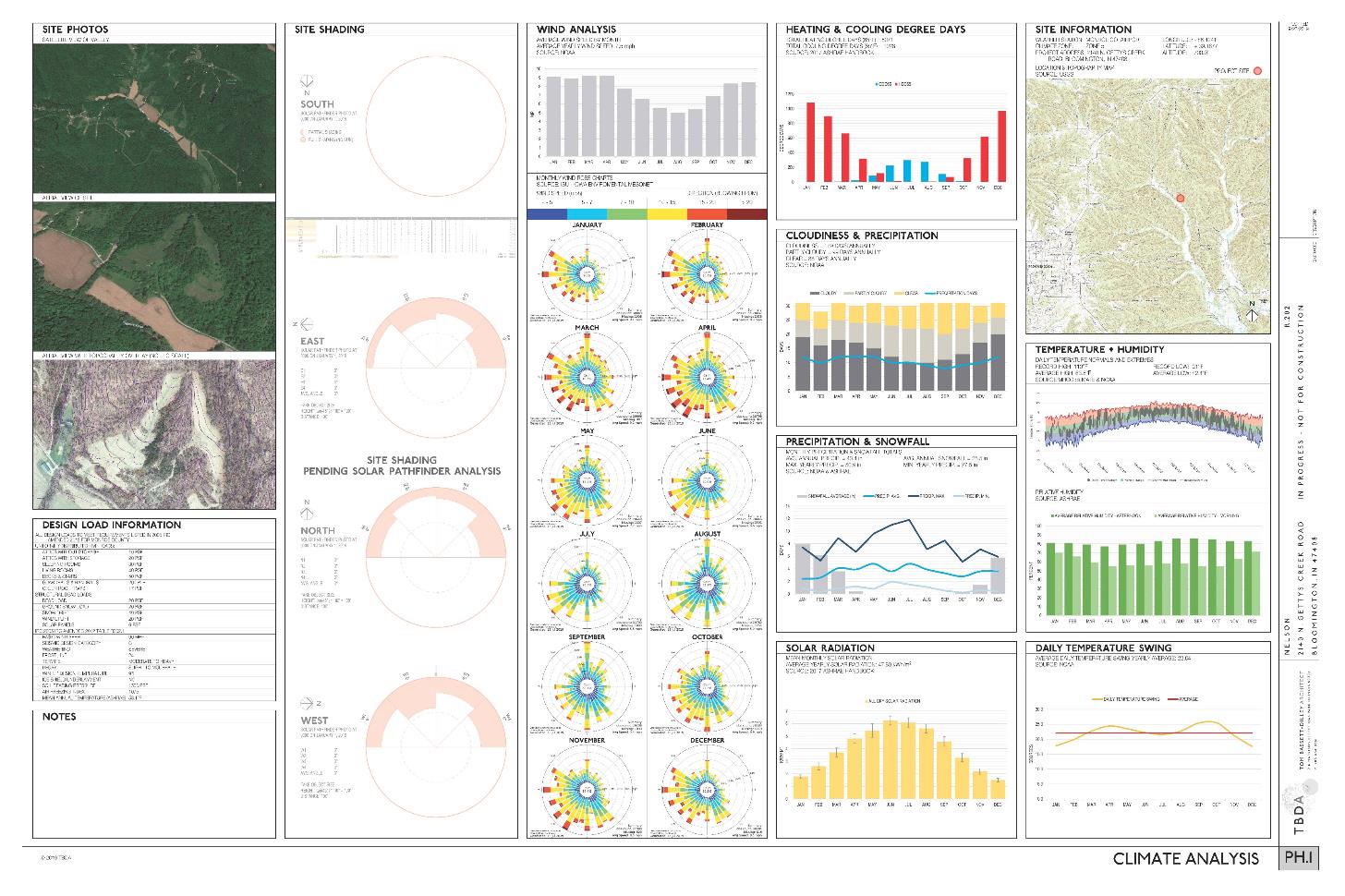 How?
Understand climate and site

Energy Model

Conserve (passive measures, design)

Produce (renewables)
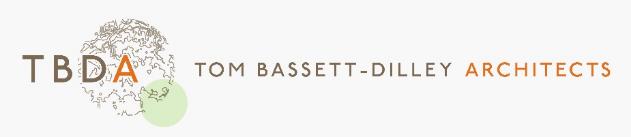 Climate Analysis
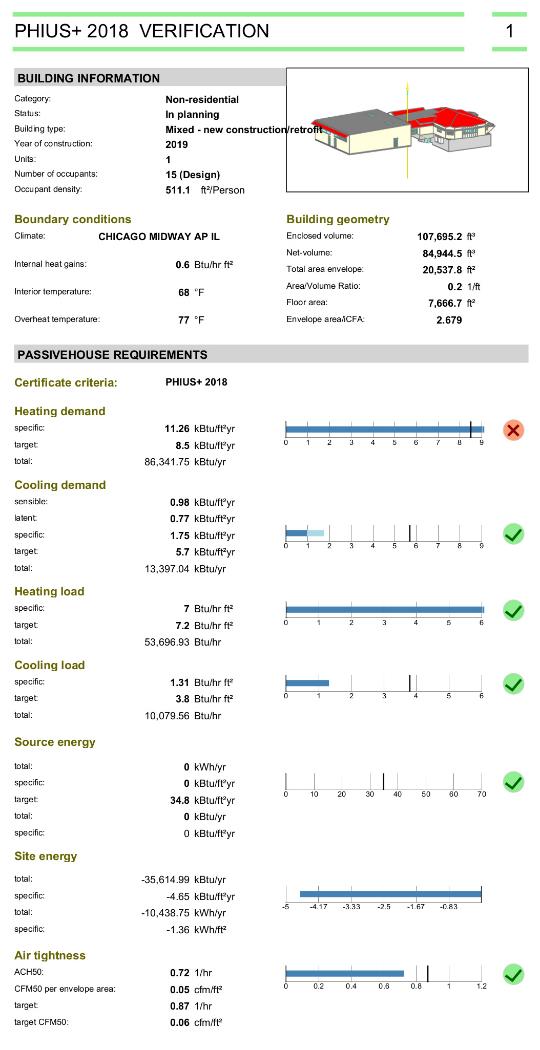 How?
Understand climate and site

Energy Model

Conserve (passive measures, design)

Produce (renewables)
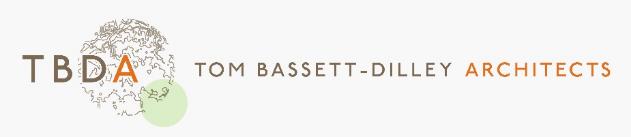 WUFI-Passive model
How: Design (PH)
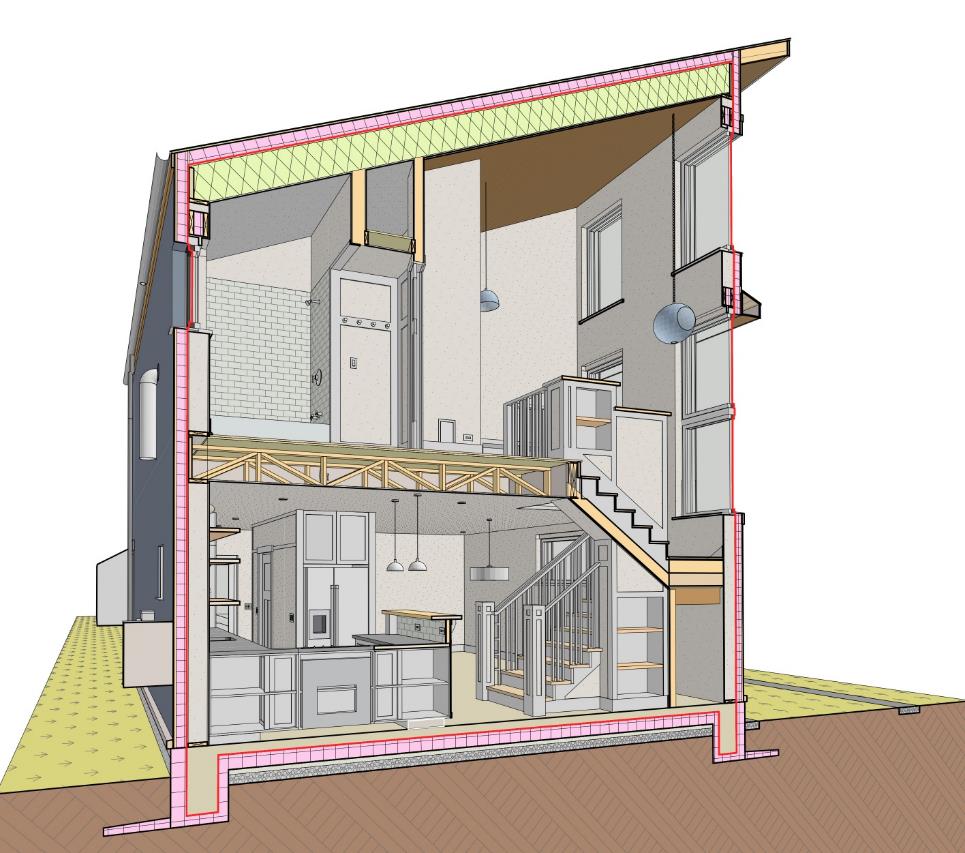 Compact Form

Good Orientation

Airtightness Strategy

Plenty Insulation, and Avoid Thermal Bridges

Use Efficient Appliances and Lighting
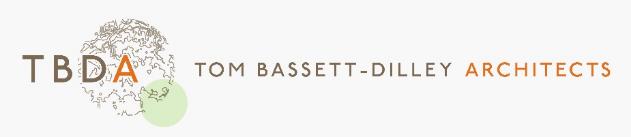 Right-Sized Passive House, Oak Park, IL
Case Study
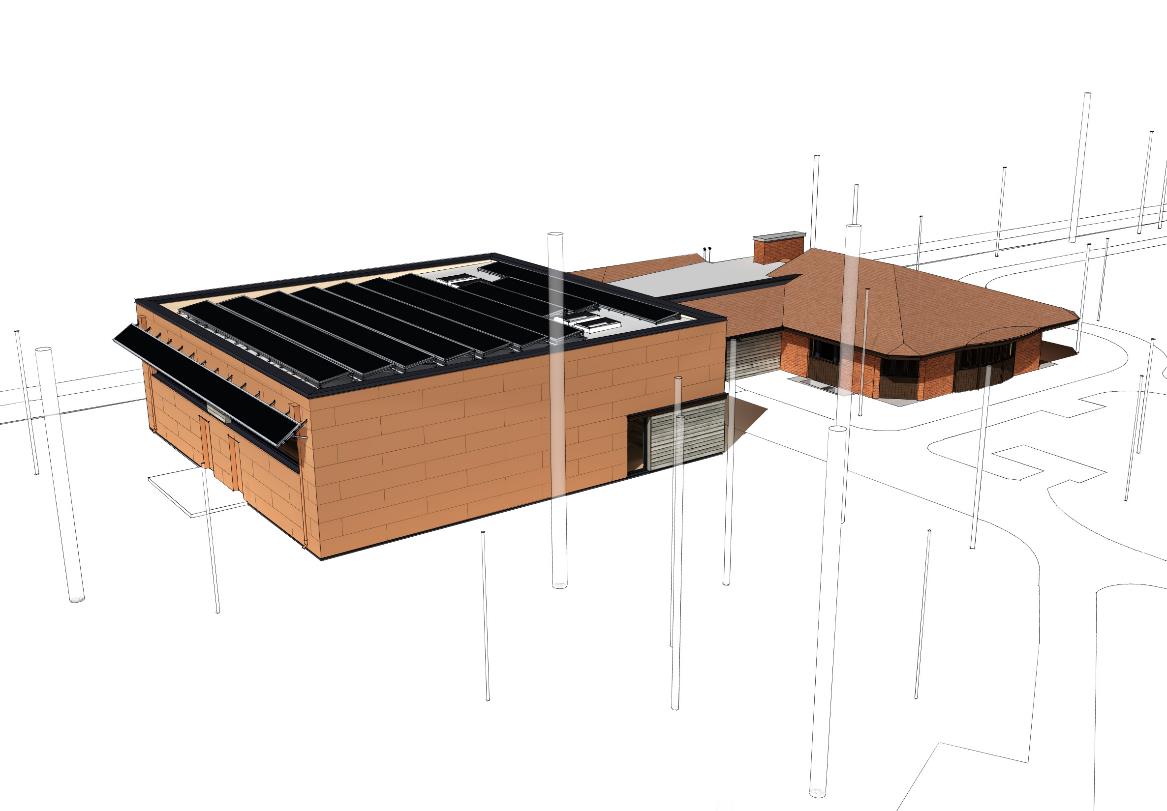 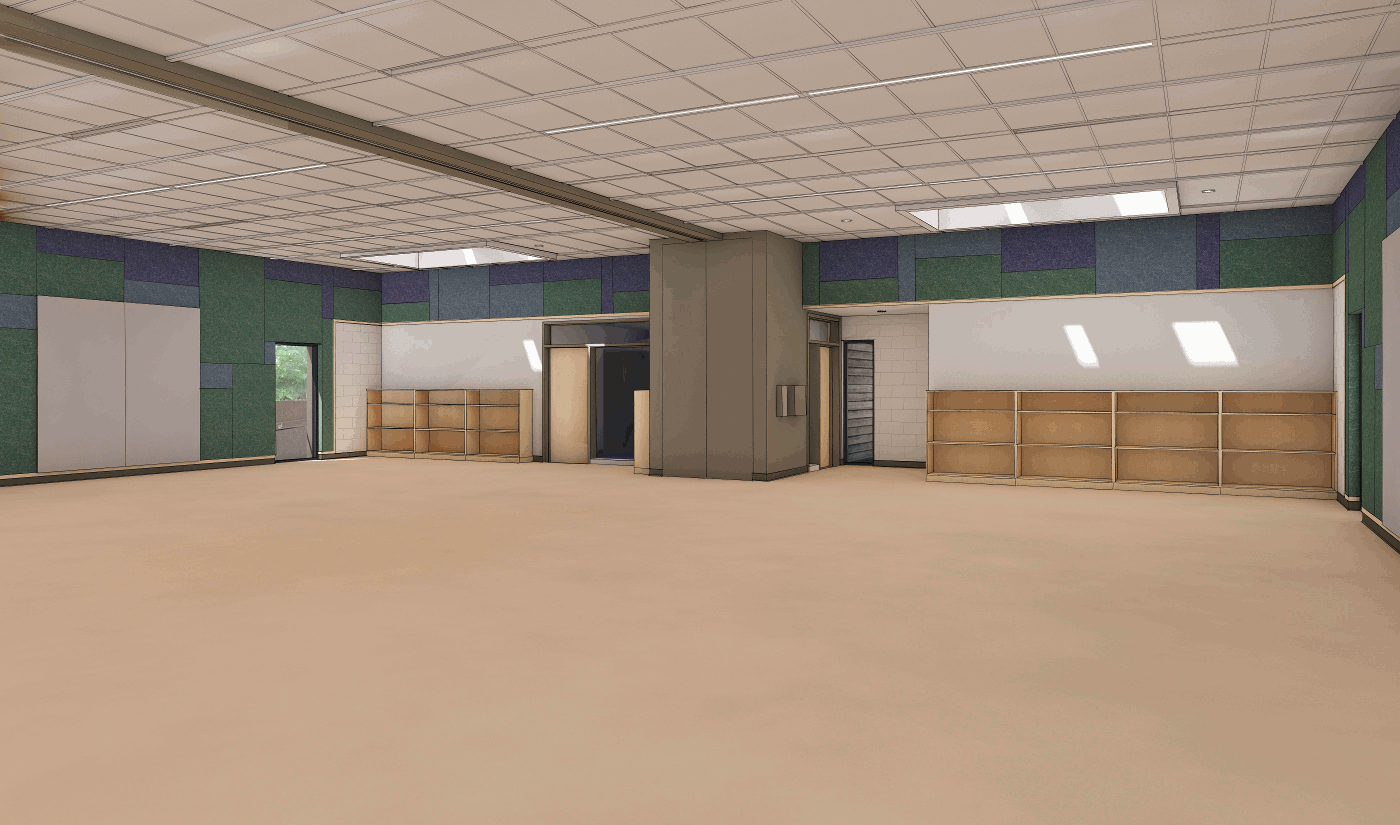 Renovation of existing building
Addition of multi-use space
ICECF grant
Passive House for optimization of envelope
Solar PV array to offset annual energy
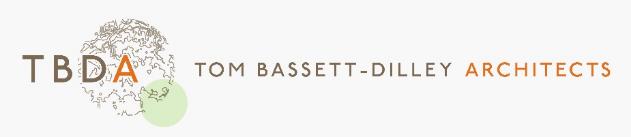 PDOP Carroll Center, Net Zero Passive House
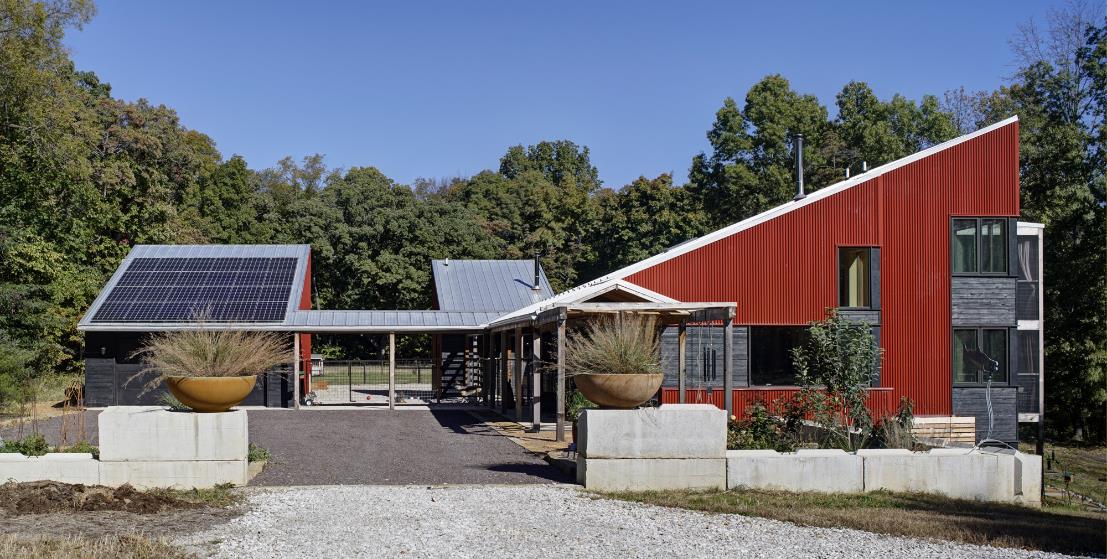 Case Study
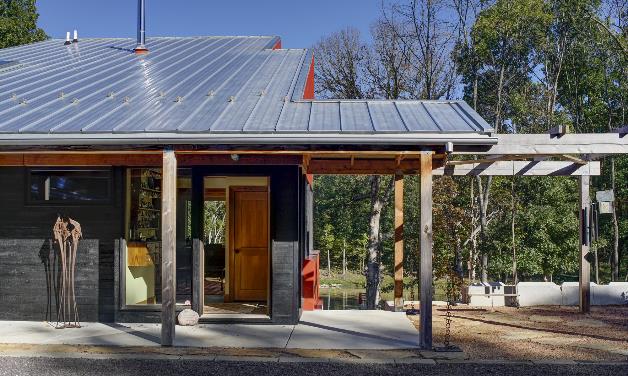 33 acre site with restored prairie and new pond 
Guest house detached for “low-power mode” 
Net zero energy requested
Passive House measures, but LEED certification
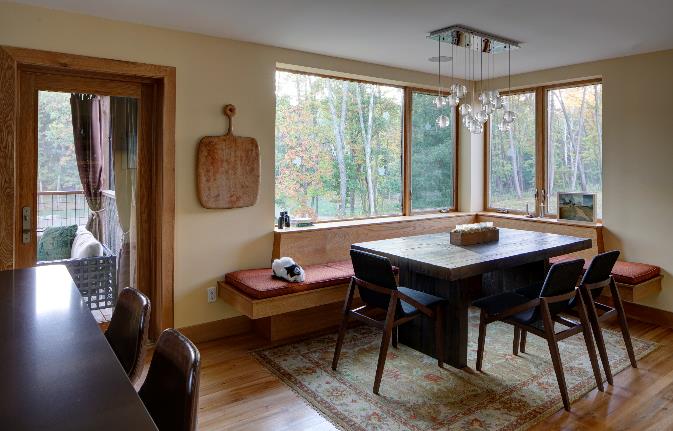 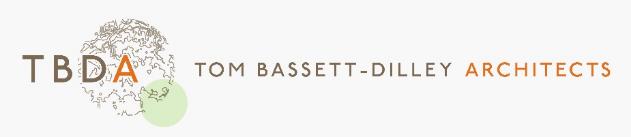 Net Zero Prairie Retreat
Attainability
Zero Energy Homes are affordable today. See RMI’s  report:
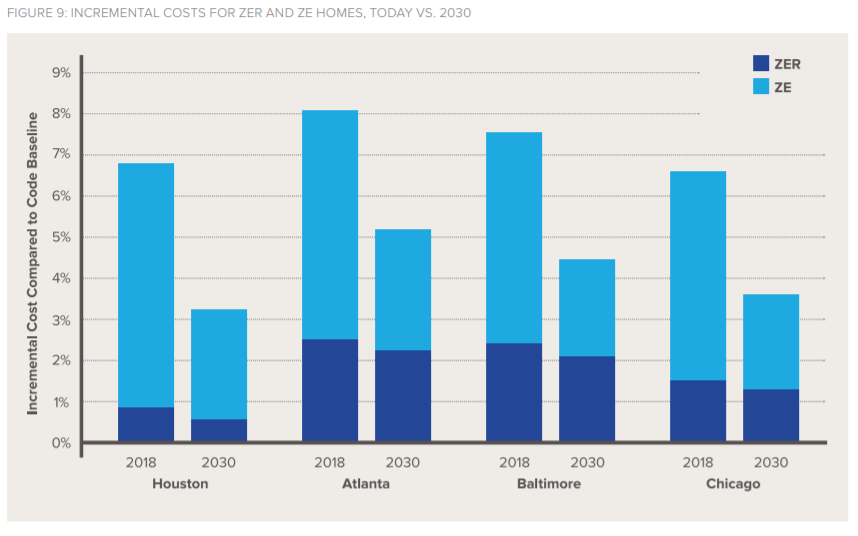 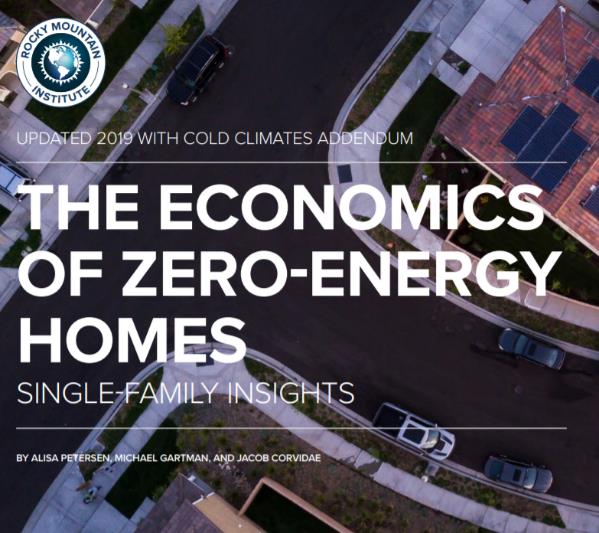 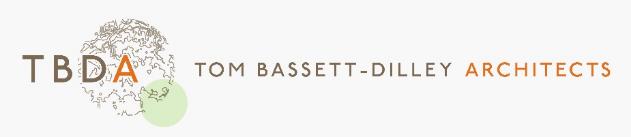 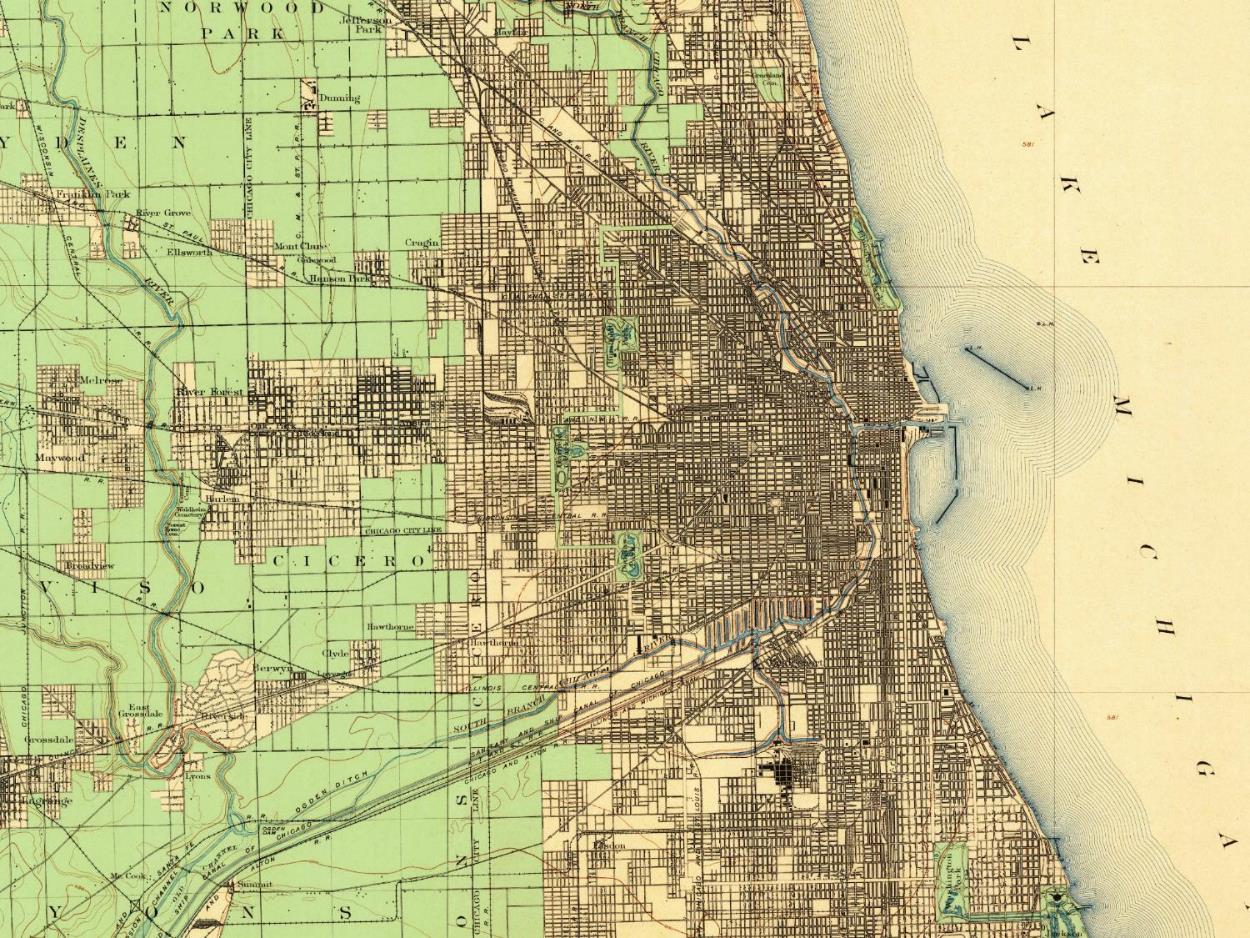 1901
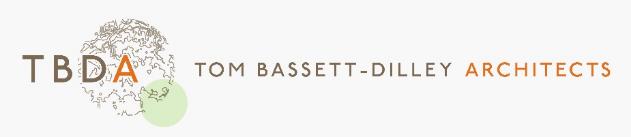 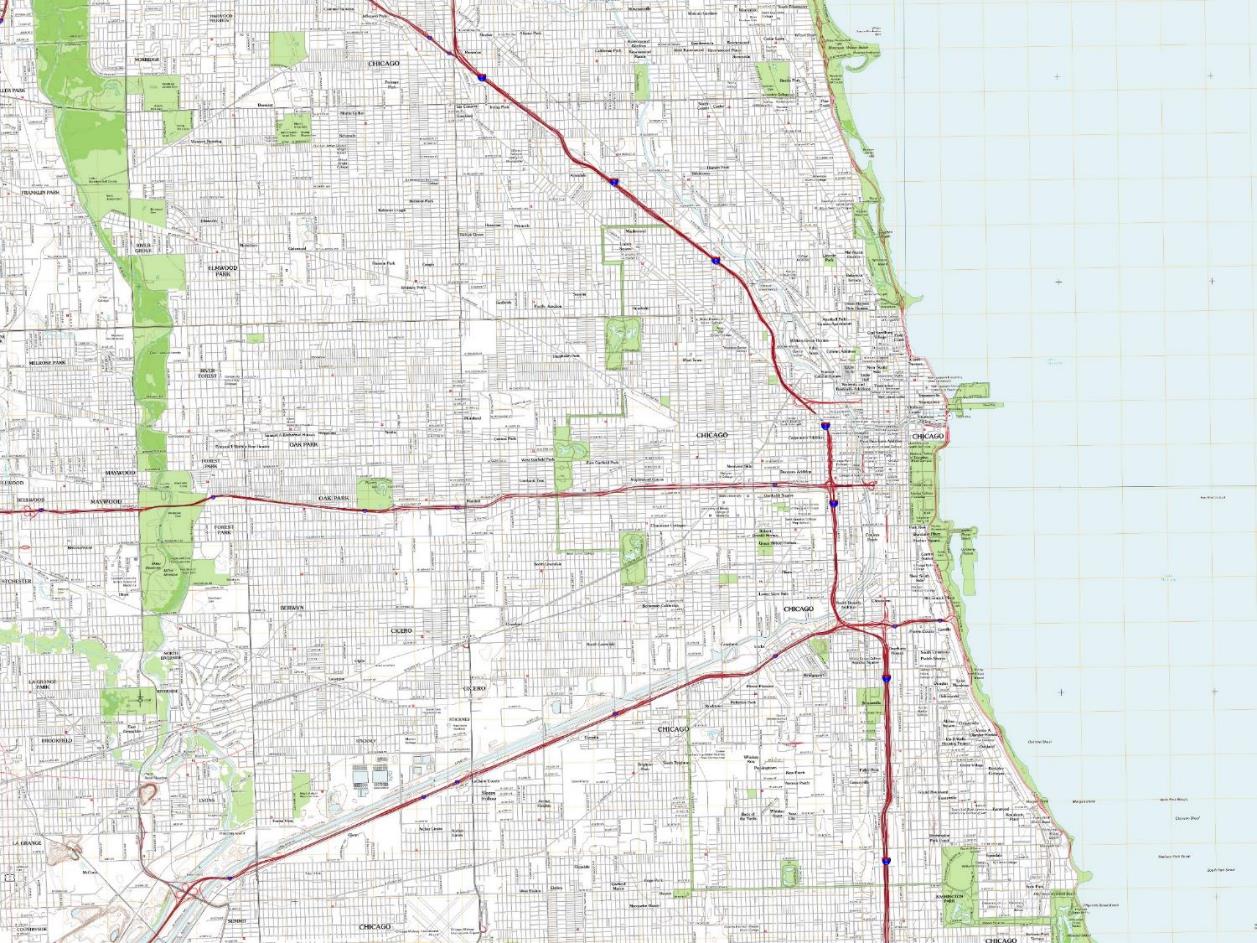 2011…what should 2030 look like? Rapid change got us here, and rapid change is necessary and available.
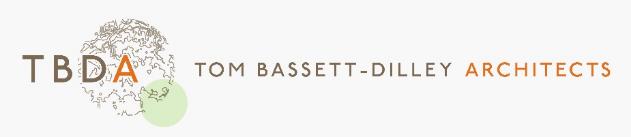 Resources
Building Science Corporation: papers, insights, tools

Passive House Institute US (PHIUS)

Rocky Mountain Institute (Reinventing Fire, etc.)

Living Future Institute (Biophilic Design Initiative)

Stay tuned for Chicago 2050—April at Chicago Architecture Center and launch Earth Day 2020

Nature
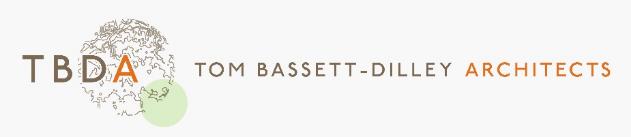